transcribing
What do you know?
What is the purpose of transcribing?
Familiarize yourself with the data

Show rigor

Provides a written file to work from when coding
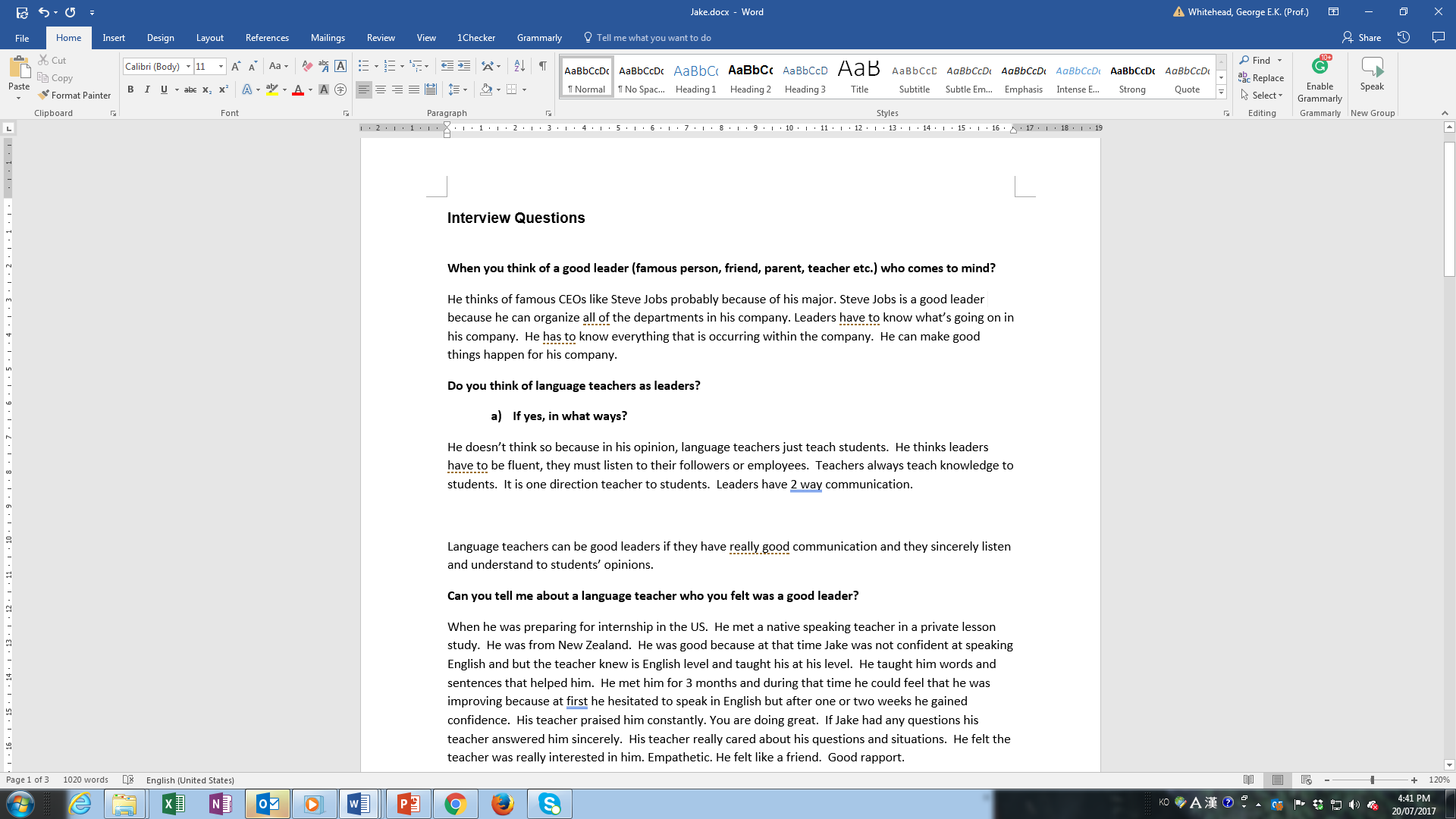 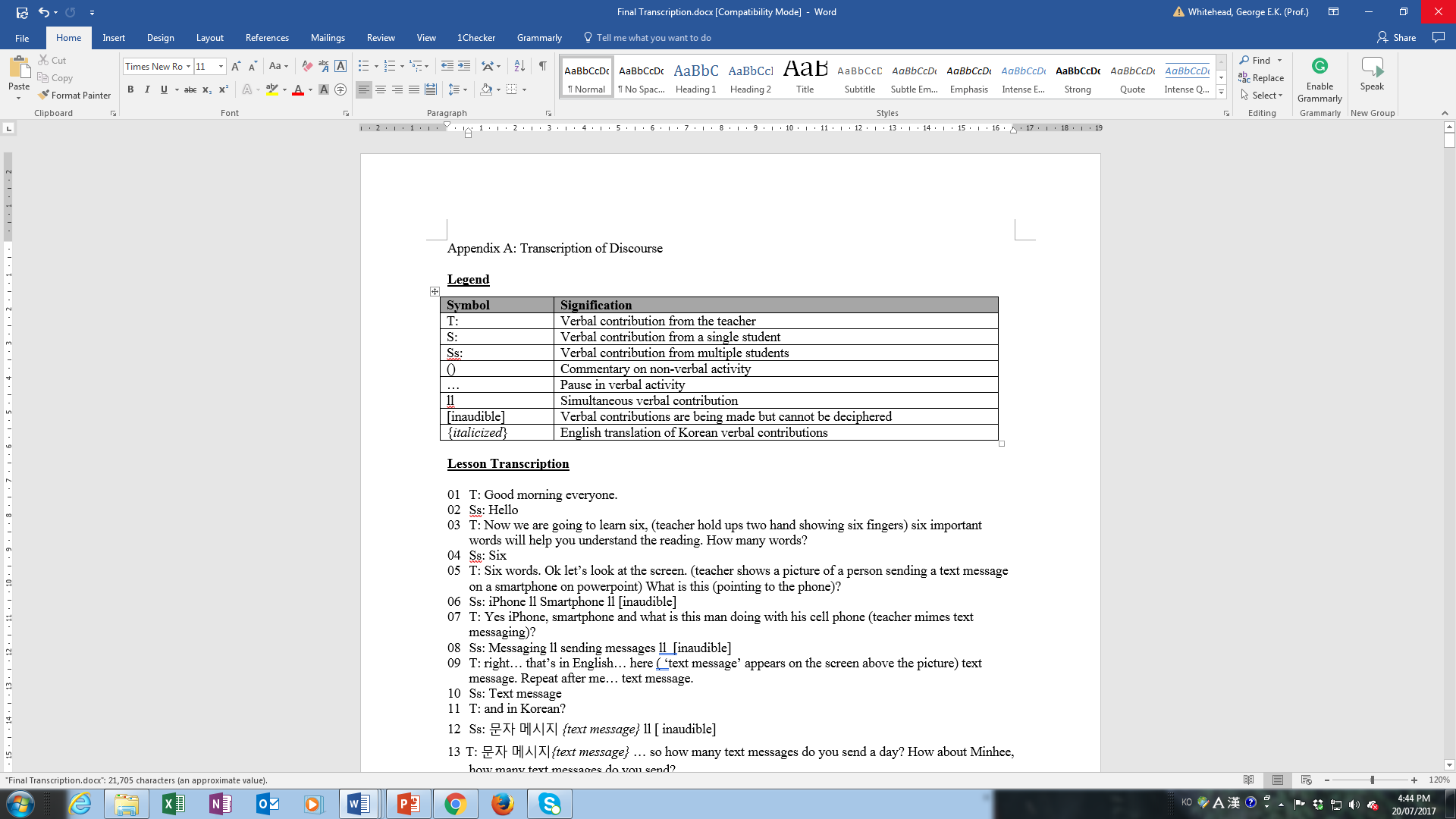 About transcribing
Is more detailed transcription always better? No. Qualitative research demands flexibility, and transcribers use what works for them and their audiences. (Tracy, 2012)

How they are constructed depends on the goals of the larger research project.
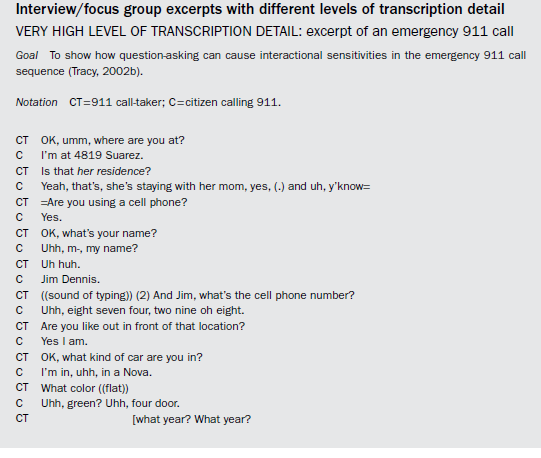 Focus on the language
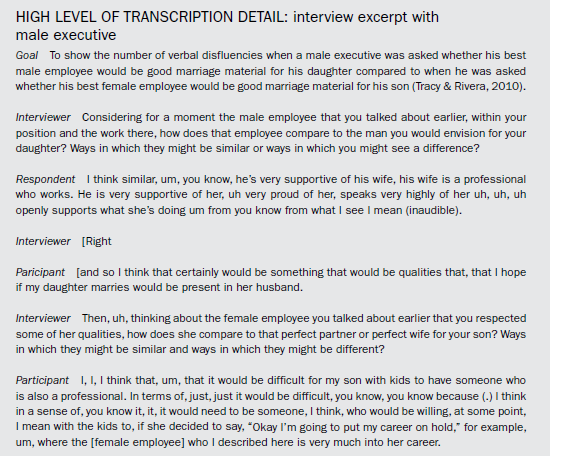 Focus on the content
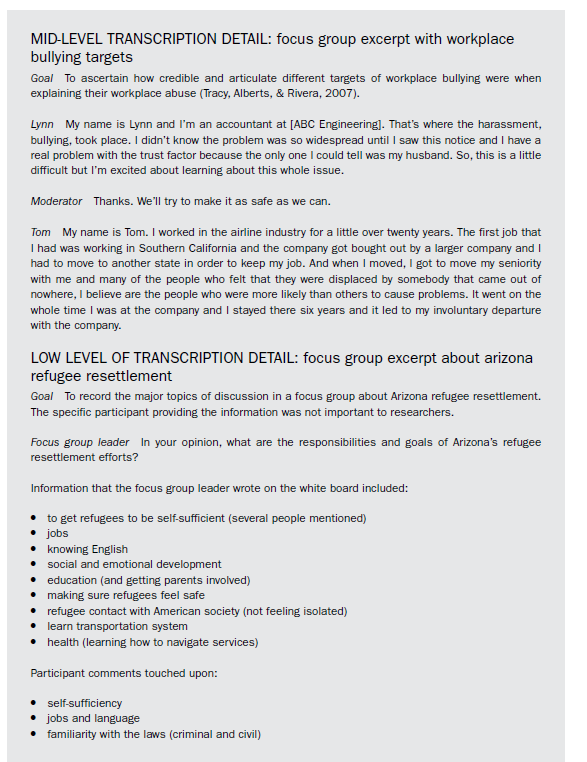 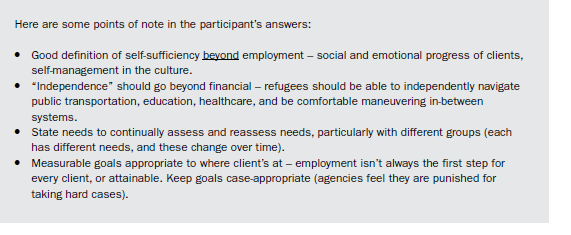 Focus on the Key points/ themes
Let’s try transcribing our interviews
What level of detail is appropriate?
Helpful Tool
Otter.ai

Samsung Voice Recorder

Google docs -> tools
Tracy, S. J. (2012). Qualitative research methods: Collecting evidence, crafting analysis, communicating impact. John Wiley & Sons.